Как правильно планировать
 семейный бюджет
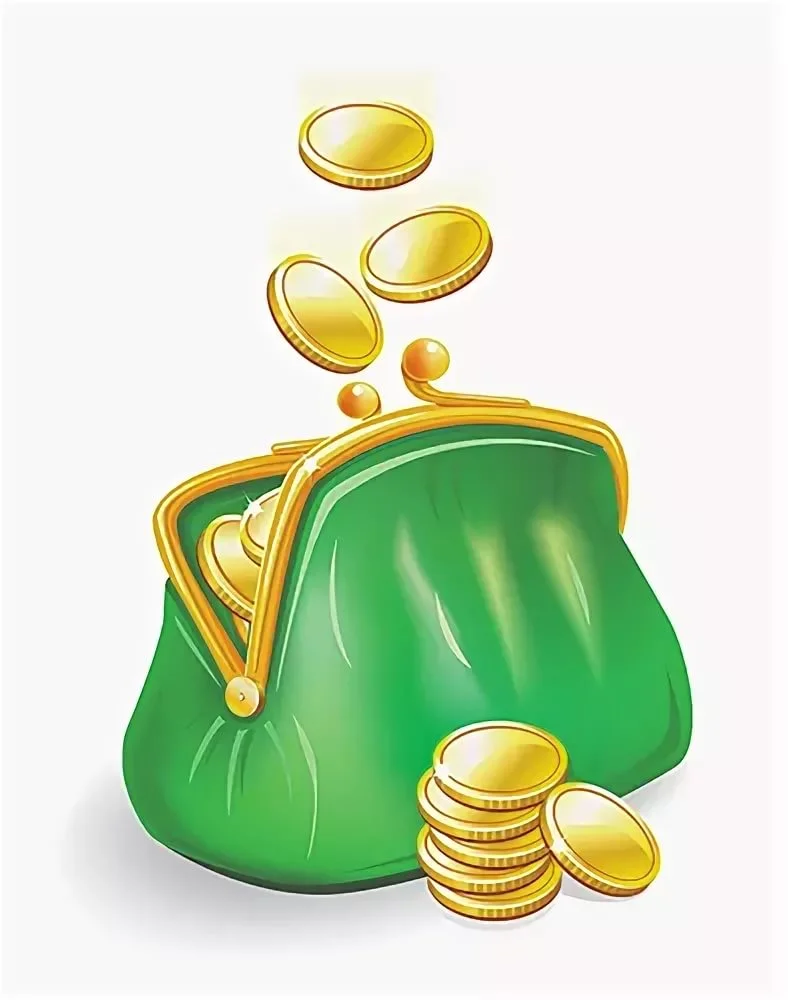 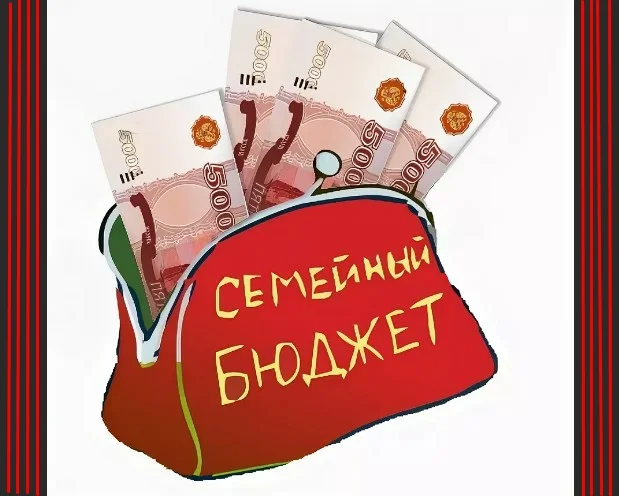 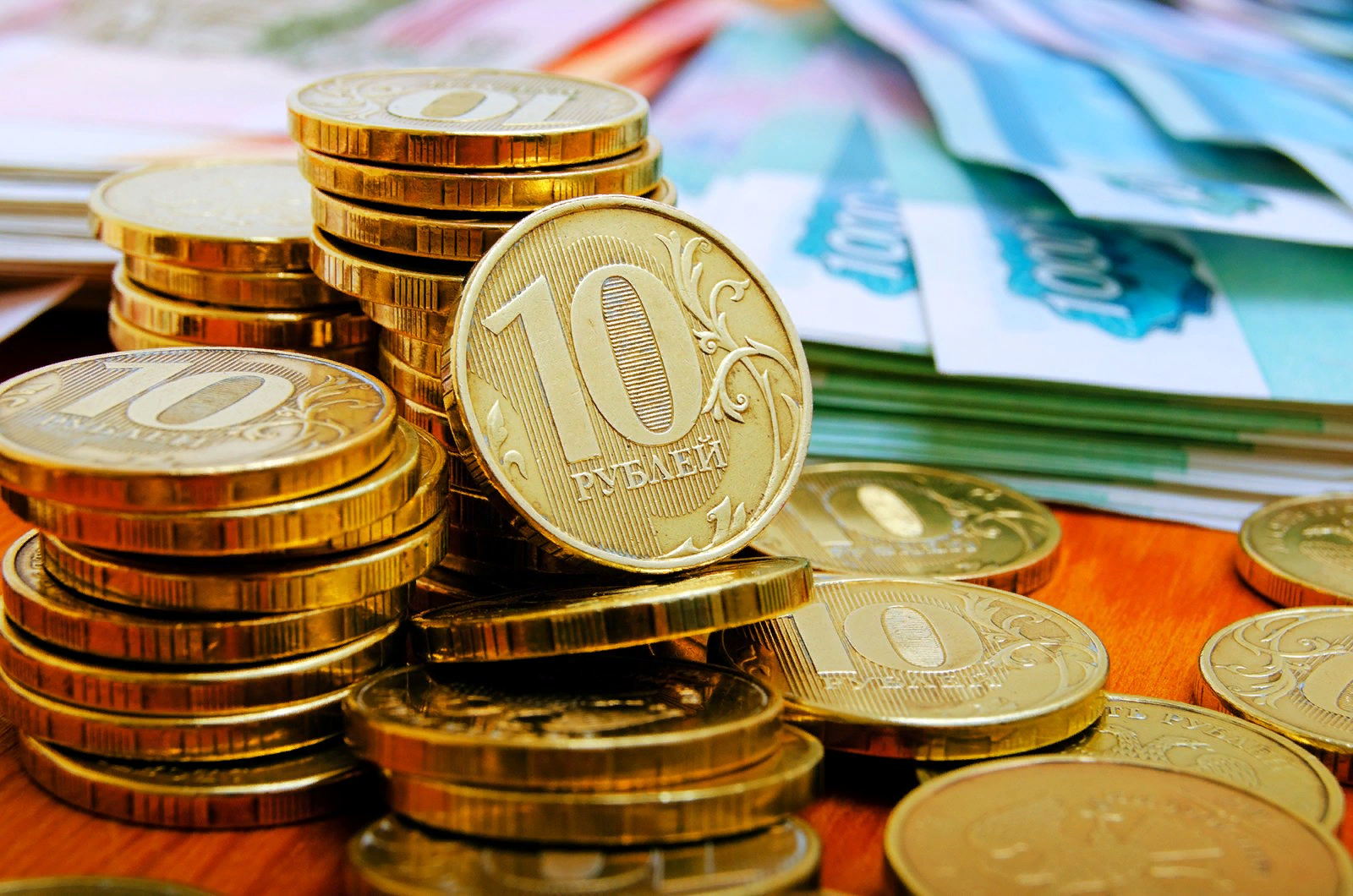 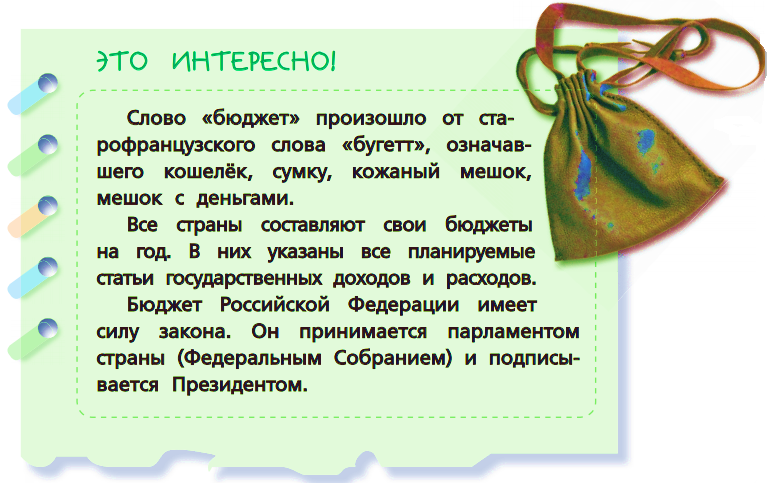 Работа в группах
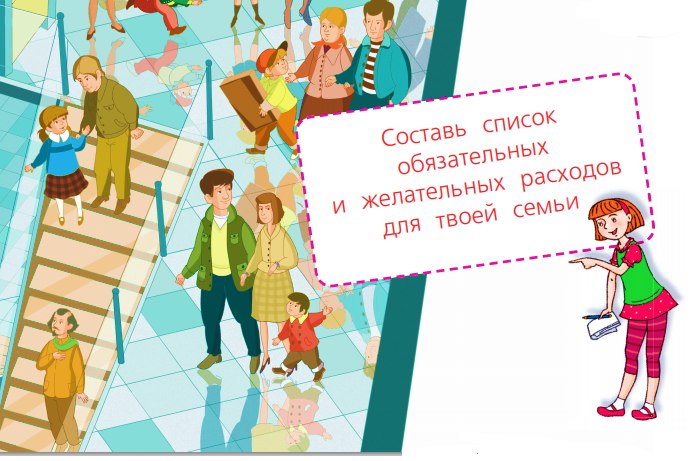 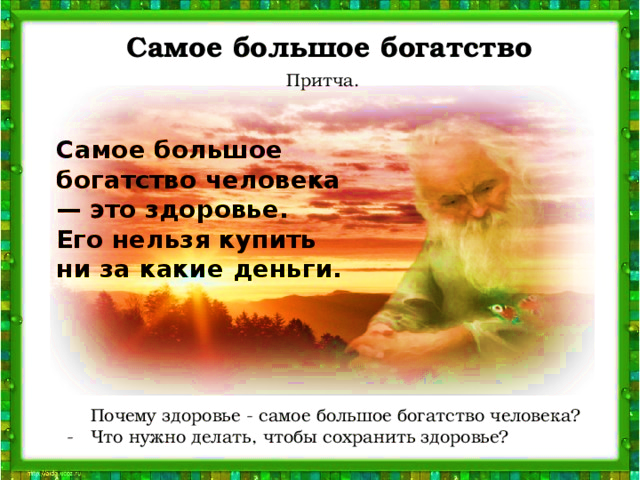 Домашнее задание:
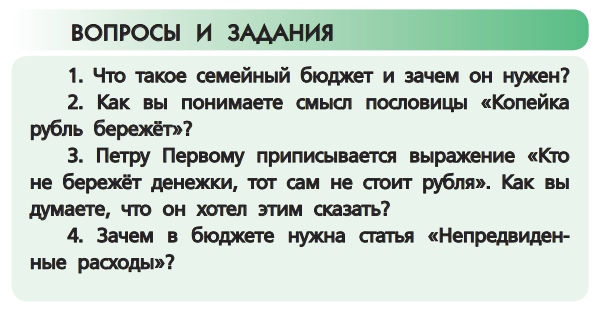